APES Unit 11                                              3/23/16
SWBAT discuss the consequences of using nuclear fuels.
Agenda
Lecture
Math!!
ANWR video if time
Nuclear Energy
World’s primary non-fossil fuel nonrenewable energy
 20% of electrical energy is provided by nuclear power plants in the U.S.
China and India: leading the world in creating new nuclear facilities
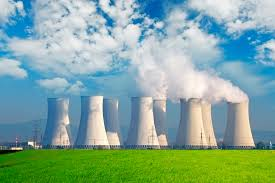 U.S. Nuclear Power Plants
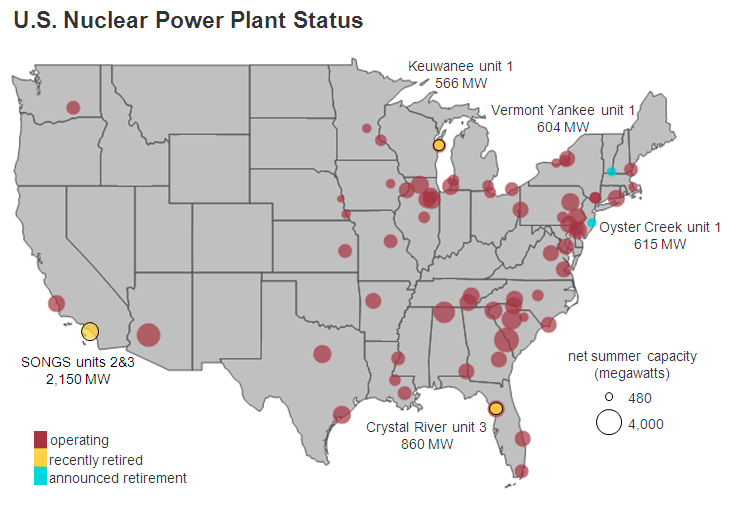 Nuclear Fission
Fuel source: uranium-235
Radioactive
Fission: Neutron strikes a large atomic nucleus, splits into two or more parts
Release energy in the form of heat
Heat is used to produce steam
 1 gram of uranium produces way more energy than 1 gram of coal
Nuclear Fission
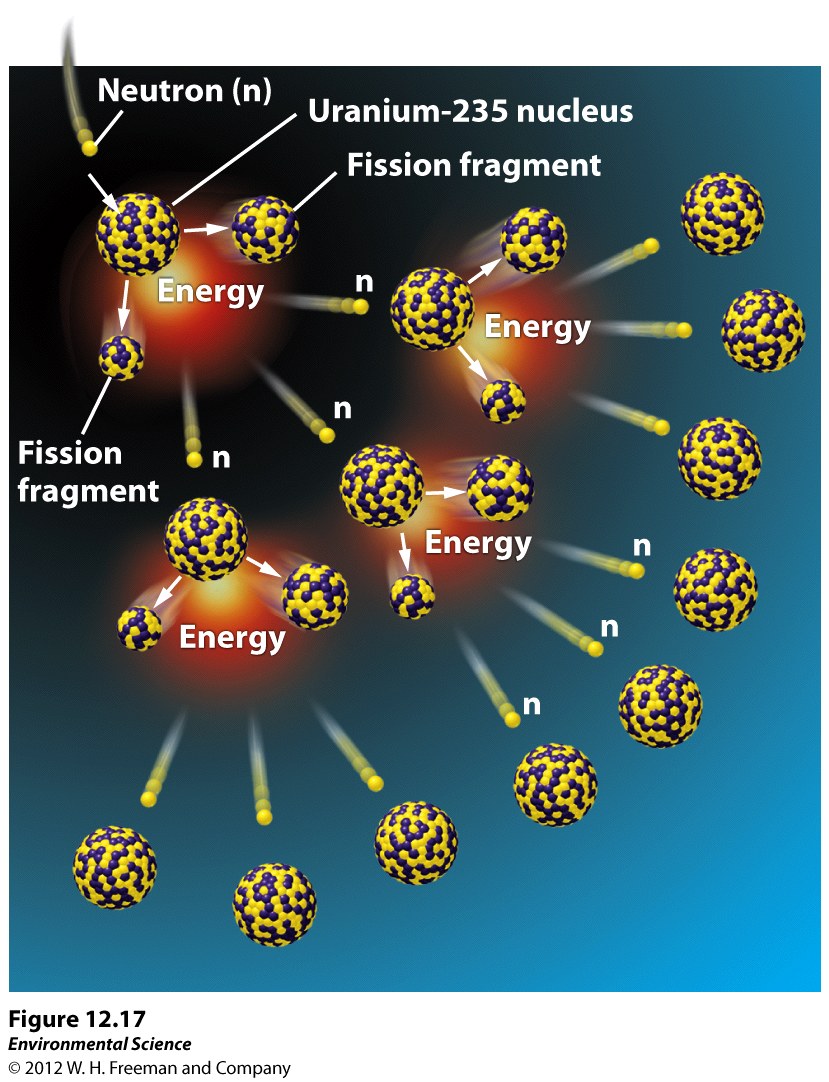 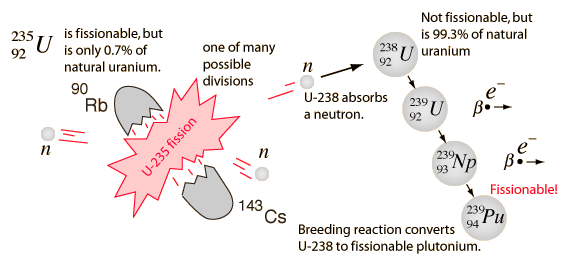 Nuclear Fission
Breeder reactors generate new fissionable material (from waste or lower grade uranium) faster than they consume such material
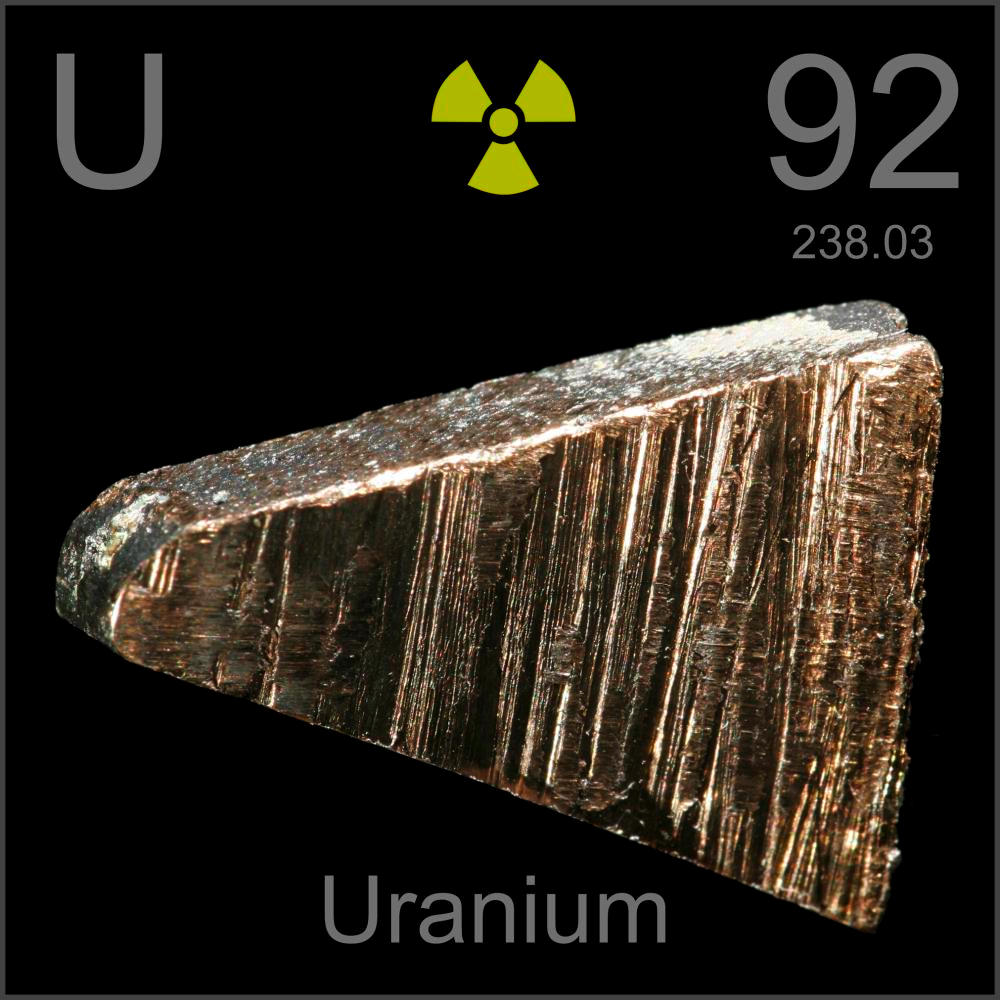 Nuclear Energy
Fuel rods: contain nuclear fuel (Uranium in the form of pellets)
Nuclear fission produces heat heats water water circulates in a loop
produces stream turns turbine
Moderator (often water): slows down neutrons to effectively trigger the next fission reaction
Nuclear Energy
Control rods: cylindrical devices that can be inserted between the fuel rods to absorb excess neutrons, slowing or stopping the reaction
Meltdown: when nuclear fuel rods become too hot and melt
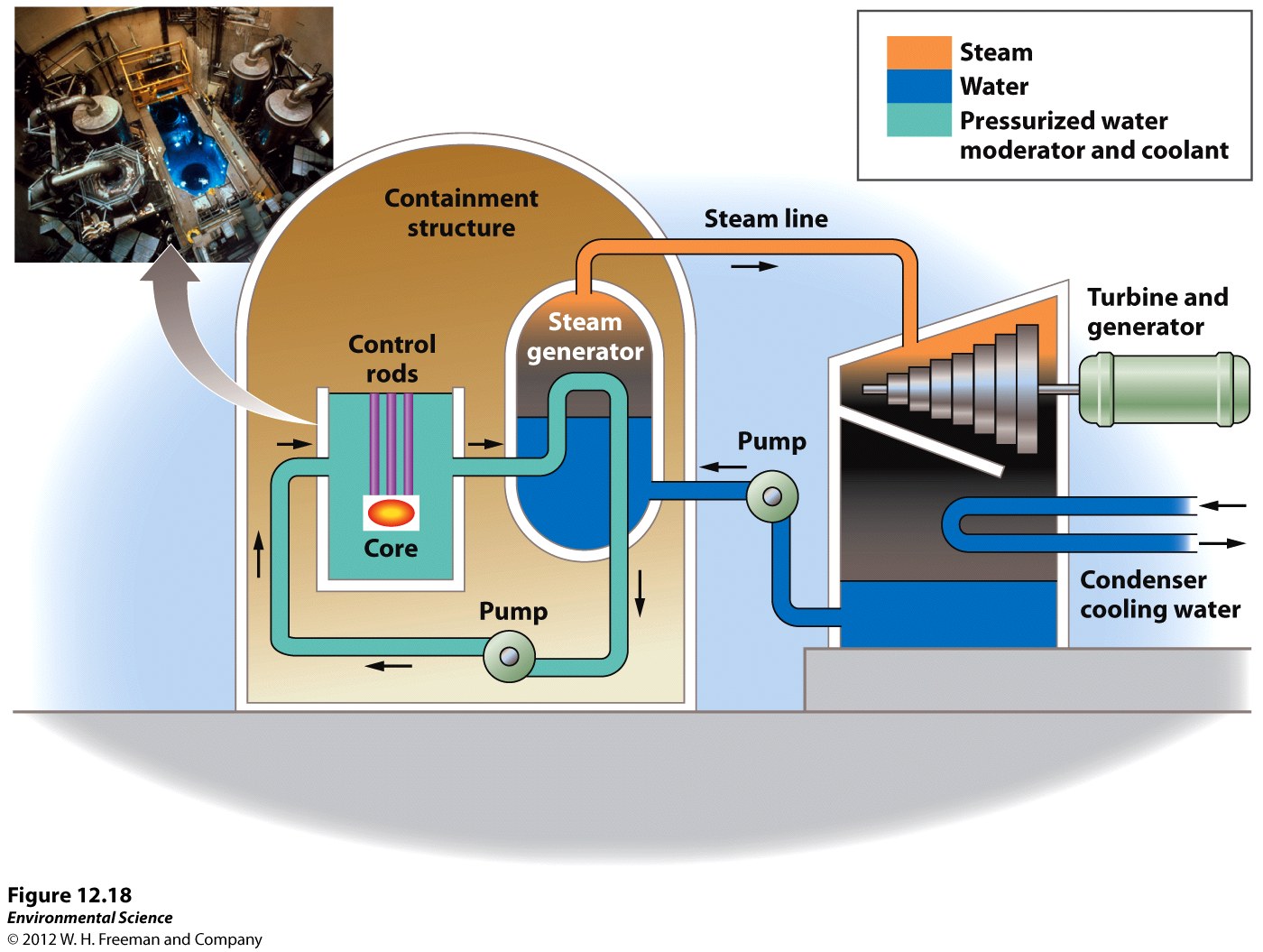 Nuclear Reactors
Environmental costs  of Nuclear Energy
Construction of Nuclear power plant:
Habitat destruction or fragmentation at the construction site
Noise pollution from the machinery
Water pollution/stormwater runoff 
Thermal pollution of water
Thermal shock in organisms
Increased bacteria growth
Uranium Mining
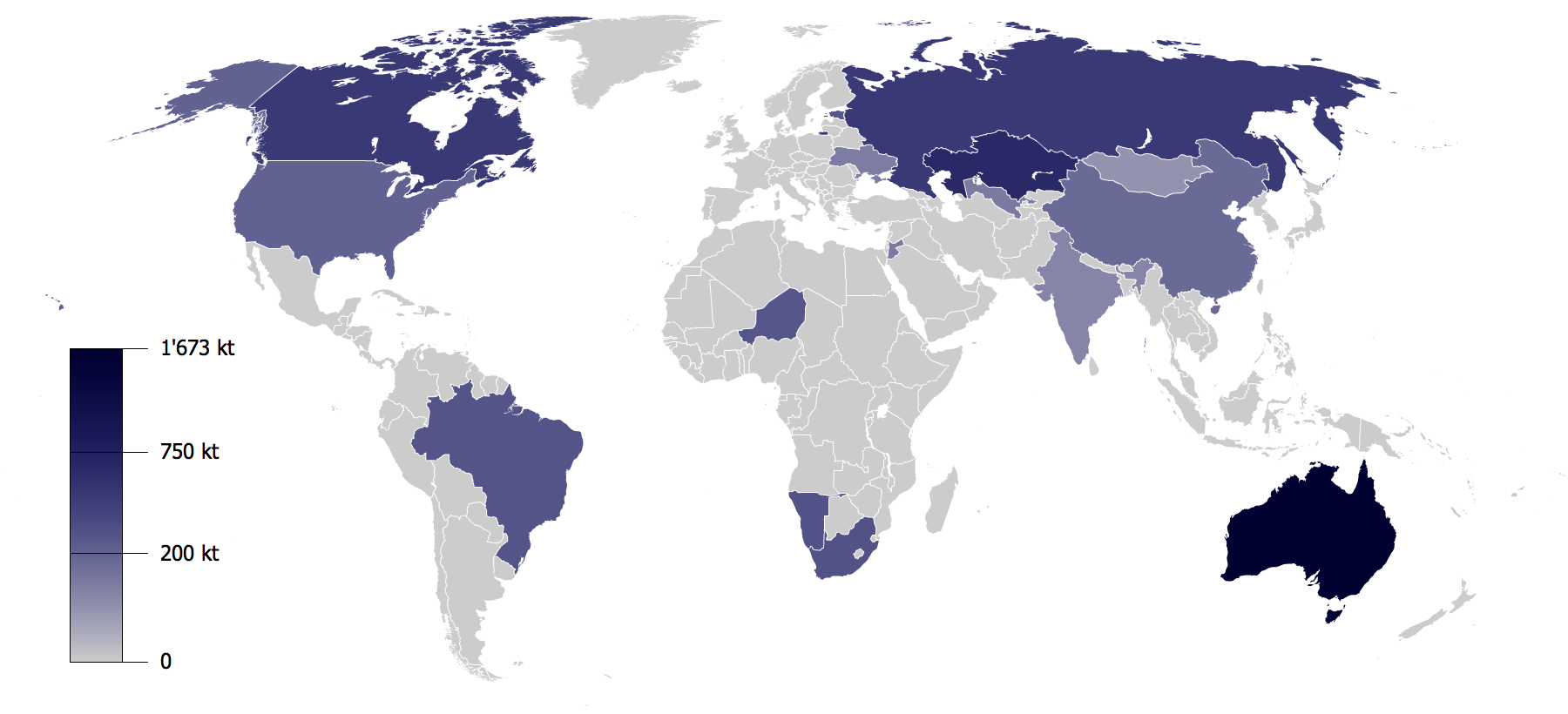 Uranium Mining
Most uranium found as 238U 
Needs to be chemically enriched in 235U
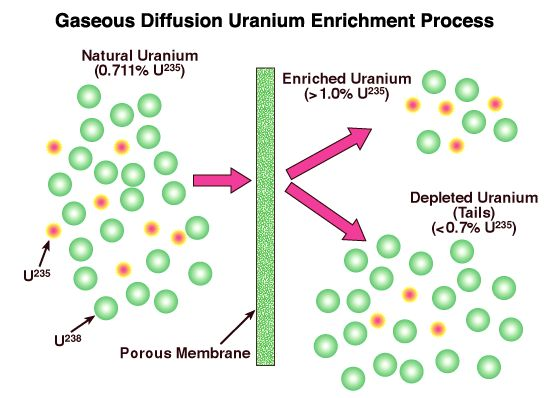 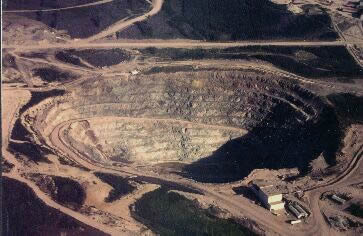 Nuclear Energy: Pros and Cons
Nuclear Accidents
Three Mile Island (1979, PA): cooling water valve closed lack of cooling water reactor core overheated
Evacuated school children and pregnant women
Unknown amount of radiation released to the environment
No deaths
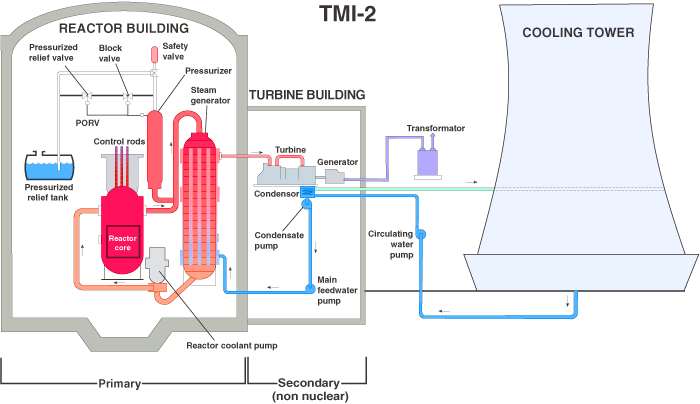 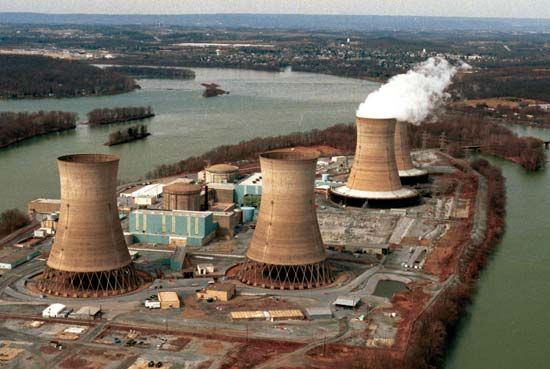 Nuclear Accidents
Chernobyl (1986, Ukraine): operators disconnected emergency cooling systems and removed the control rods plant overheated
Workers at a nuclear power plant in Sweden noticed elevated radiation levels that were not coming from their facility
Resulted in explosion and fire
31 plant workers and firefighters died from acute radiation exposure
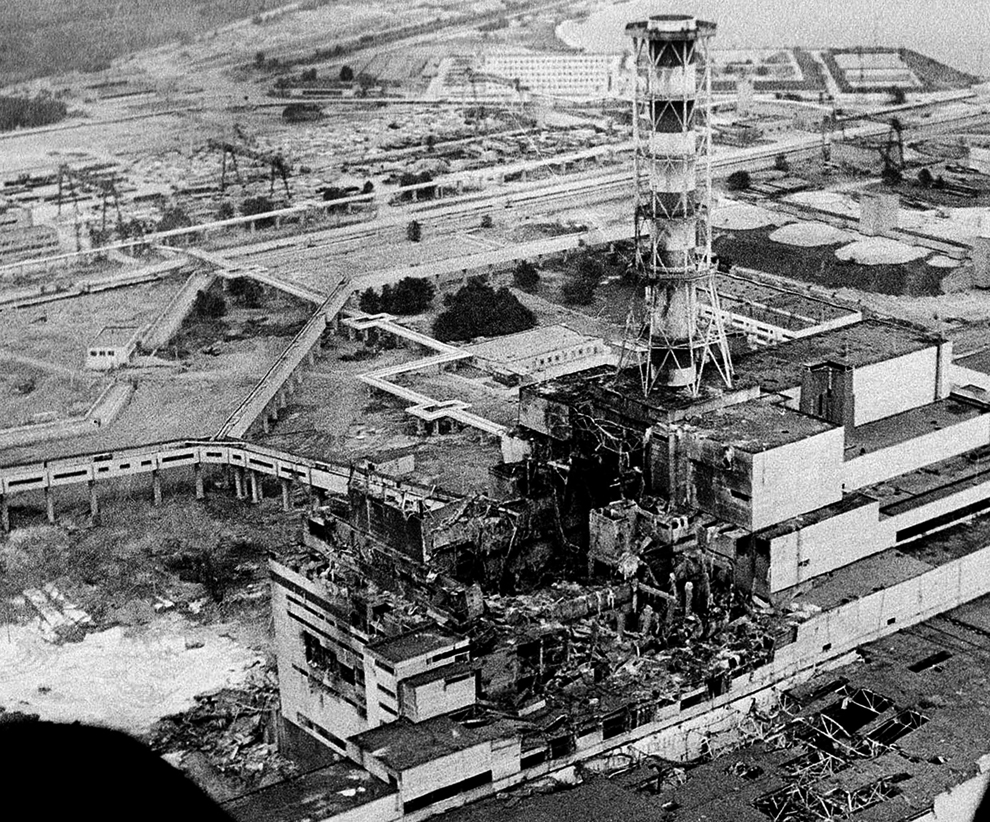 Nuclear Accidents: Chernobyl
100,000 people evacuated
Radiation blew all over Europe contaminated crops and cows
Increased cancer rates in humans and animals
Death of plants and animals
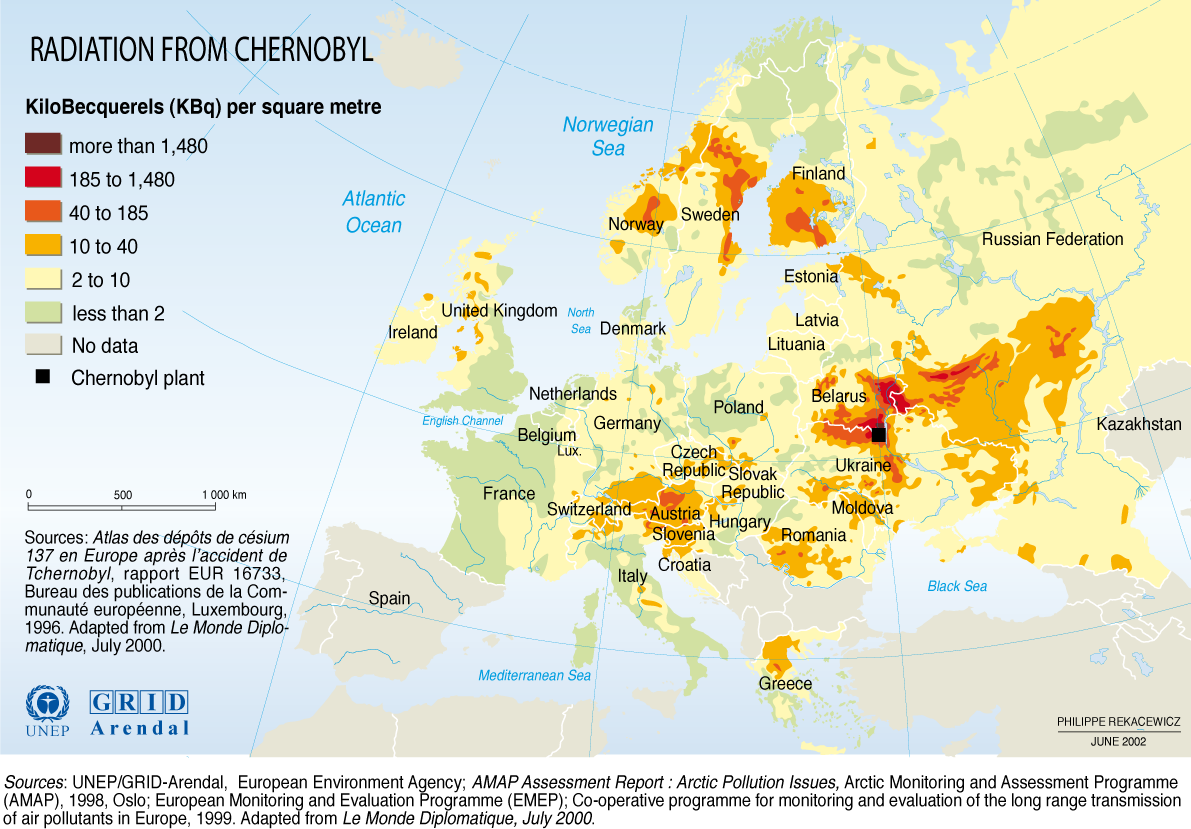 Fukushima
Tsunami disabled power supply and cooling of nuclear reactors in Japan (2011)
No deaths
100,000 people evacuated
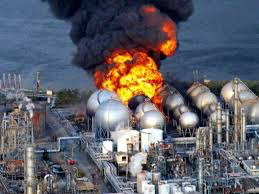 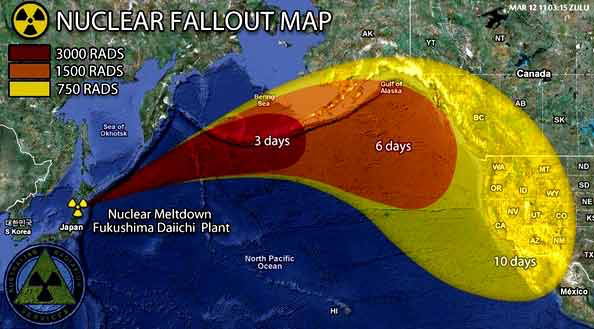 Radioactive Waste
Nuclear fuel continues to emit radioactivity even after it is done producing heat
Half life of 235U is 704 million years
High-level waste: used (spent) fuel rods
Threat to human health for 10 or more half-lives
Low-level waste: contaminated protective clothing, tools, rags, etc.
Uranium mine tailings: residue after uranium ore is mined and enriched
Storing Radioactive Waste
Stored in pools of water at least 6 m deep
Stored in lead-lined dry containers on land
Yucca Mountain in Nevada is a potential option
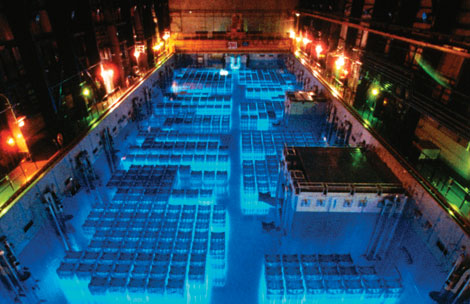 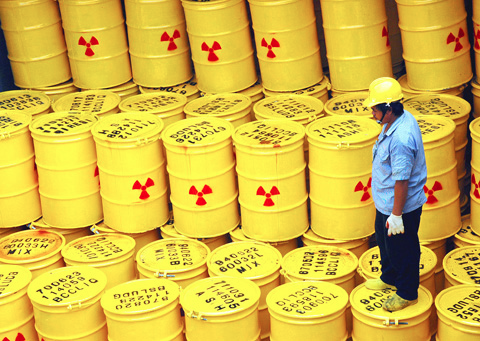 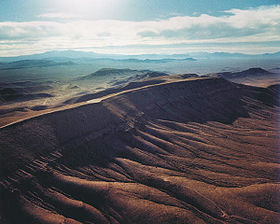 Fusion power
Nuclear Fusion: lighter nuclei are forced together to produce heavier nuclei
Generates a lot of heat
Liberates a ton of energy (more than fission)
Still produces radioactive waste
Not possible on earth (yet)
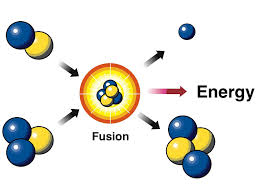 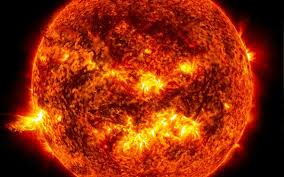 Is there a nuclear power plant close to New York?
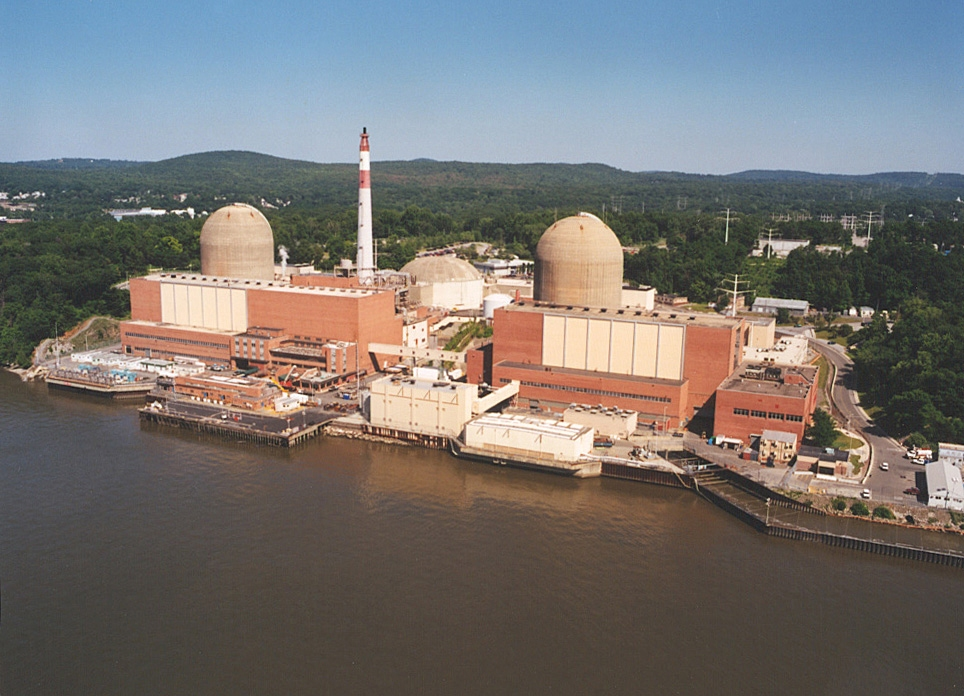 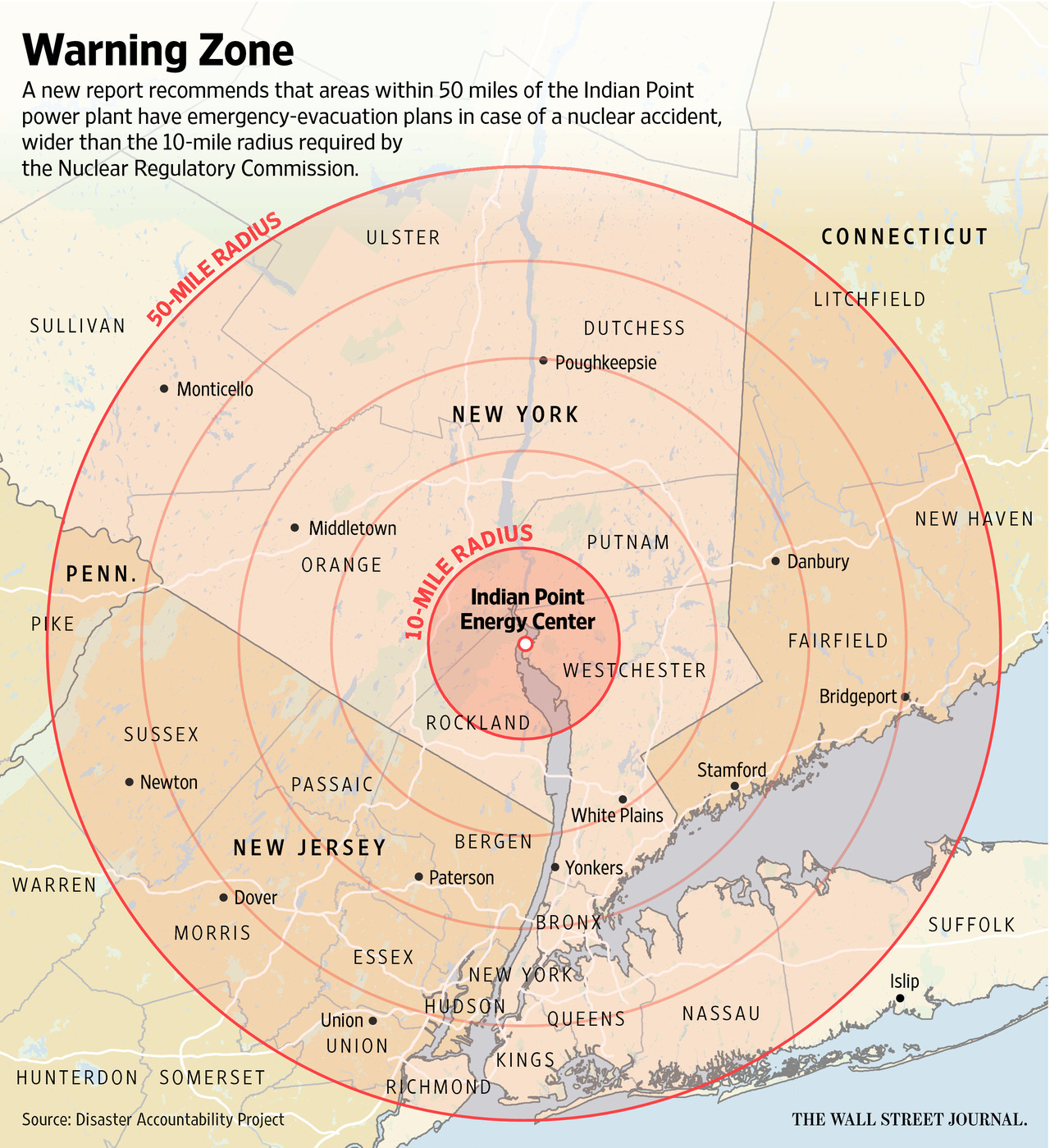 Discussion
Do you believe nuclear energy is a viable alternative to fossil fuels? Why or why not?
BTU
The British thermal unit is the amount of work needed to raise the temperature of one pound of water by one degree Fahrenheit
Math Groups!
Group 1: Rimsha, Monica, Ramlah
Group 2: Cynthia, Wyllana, Amrat
Group 3: Harmanpreet, Uzma, Rahila
Group 4: Shayna, Mahnoor, Hamna, Mehrangiz
Group 5: Desire, Bukurie, Attia, Wendy, Saliha,
Math group rules
Ask two before me
No calculators
Use scientific notation- it will help you!!
Homework
Study for quiz!!
Watch the ANWR video and take notes
Research an article about Yucca Mountain from a reputable news source and write a one paragraph summary in your current events journal